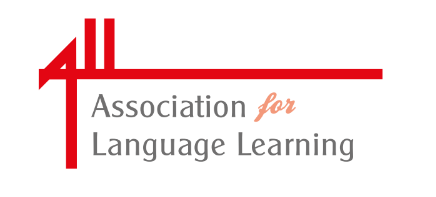 Maud WARET
Anti-racism advocate, decolonising the curriculum presentator, and podcaster
Humanities and Languages teacher by day
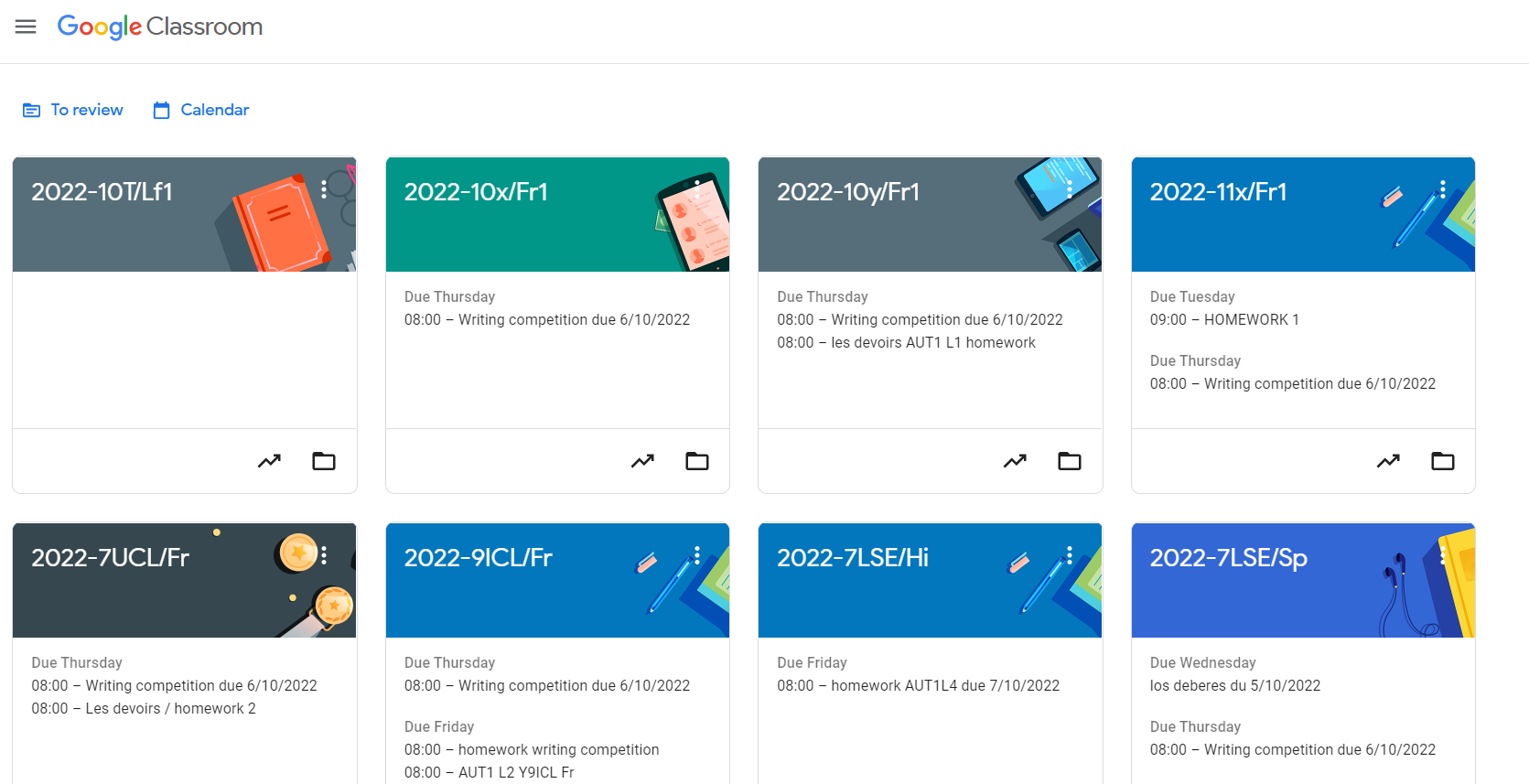 Webinars, presentations and CPDs
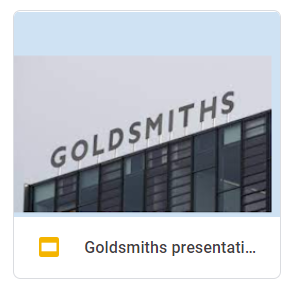 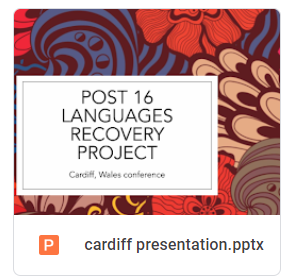 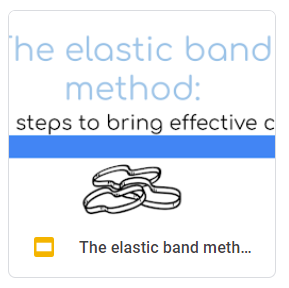 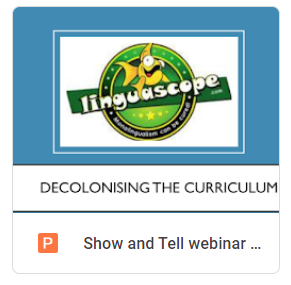 For school staff
For Y12-Y13
For KS3
For teaching assistants
For MFL teachers
For councils
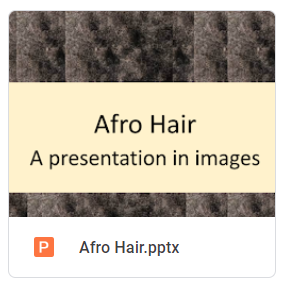 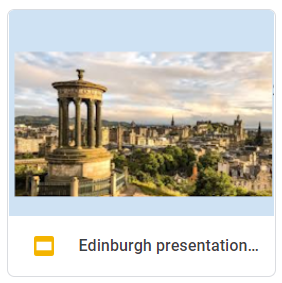 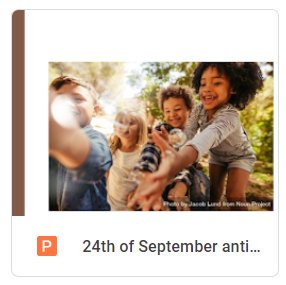 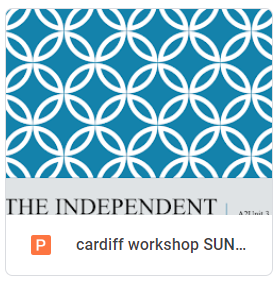 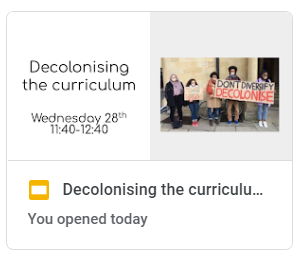 Racism
Institutionalised racism
Tribalism
Colorism
Terminology
Reflecting on
Concepts
What is colonisation?
the action or process of settling among and establishing control over the indigenous people of an area.
WHAT IS ‘DECOLONISING’ THE CURRICULUM
First, ‘decolonising the curriculum’ asks us to look at our shared assumptions about how the world is. It is questioning the impact of colonisation in history, economy and cultural representations.
Second, ‘decolonising the curriculum’ asks us to think about the implications of a more diverse student body in terms of pedagogy and achievement.
Third, ‘decolonising the curriculum’ means making BAME public and historical figures more predominant, making BAME artists seen and heard.
#profprofMFL
WHAT IS ‘DECOLONISING’ THE GAZE
First, it is necessary to recognise that the way we perceive others is biased and at times prejudiced.
Then it is important to alter our perspective:

To change the way we look at others
To decolonise our gaze.
#profprofMFL
Pragmatic
Classroom tested
Functional
Accessible
Good value
Providing
Resources and ideas
WHAT CAN I DO TO STOP RACISM?

Use inclusive posters
https://angelicadass.com/photography/humanae/
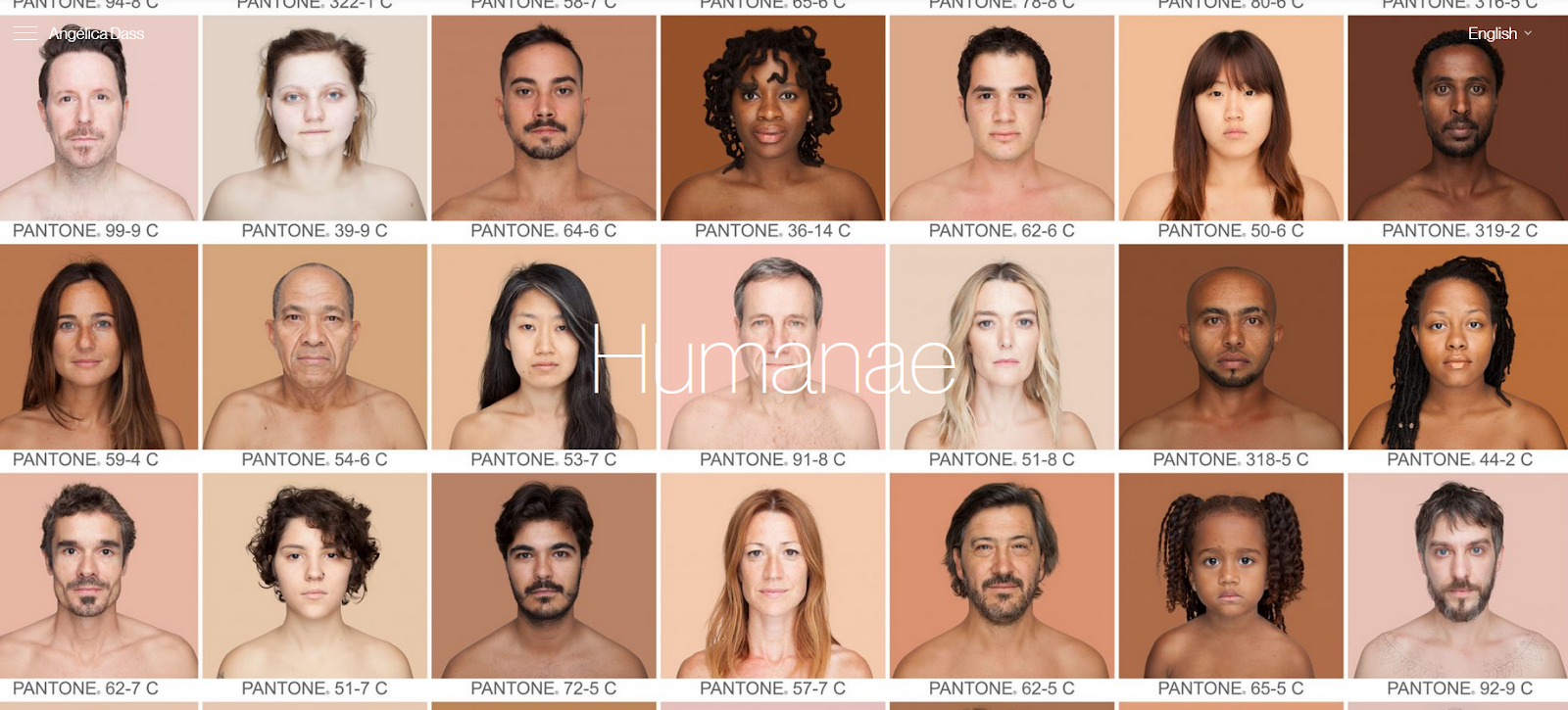 Decolonise the EAL classroom
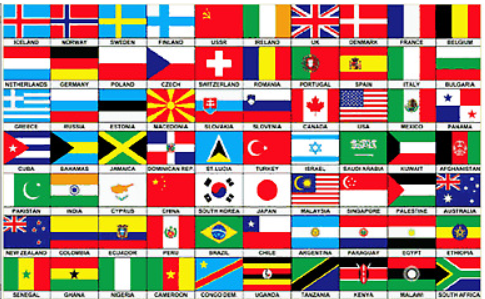 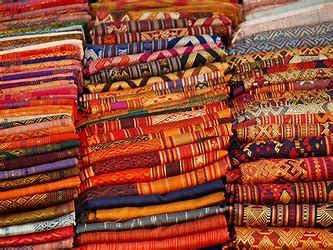 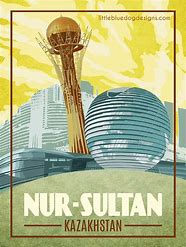 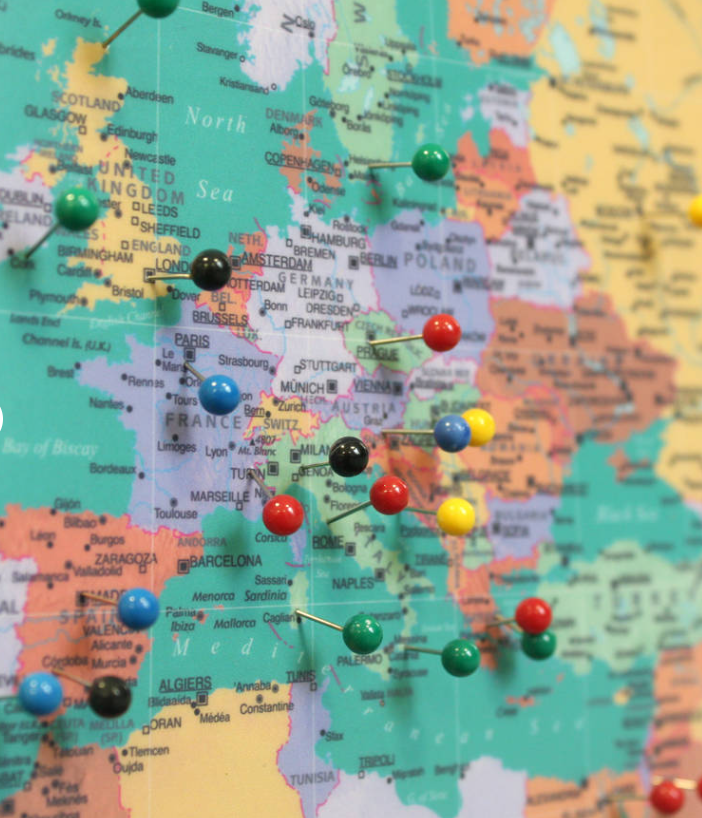 FLAGS                                       FABRICS                               POSTERS
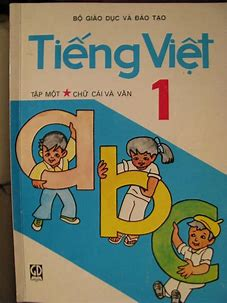 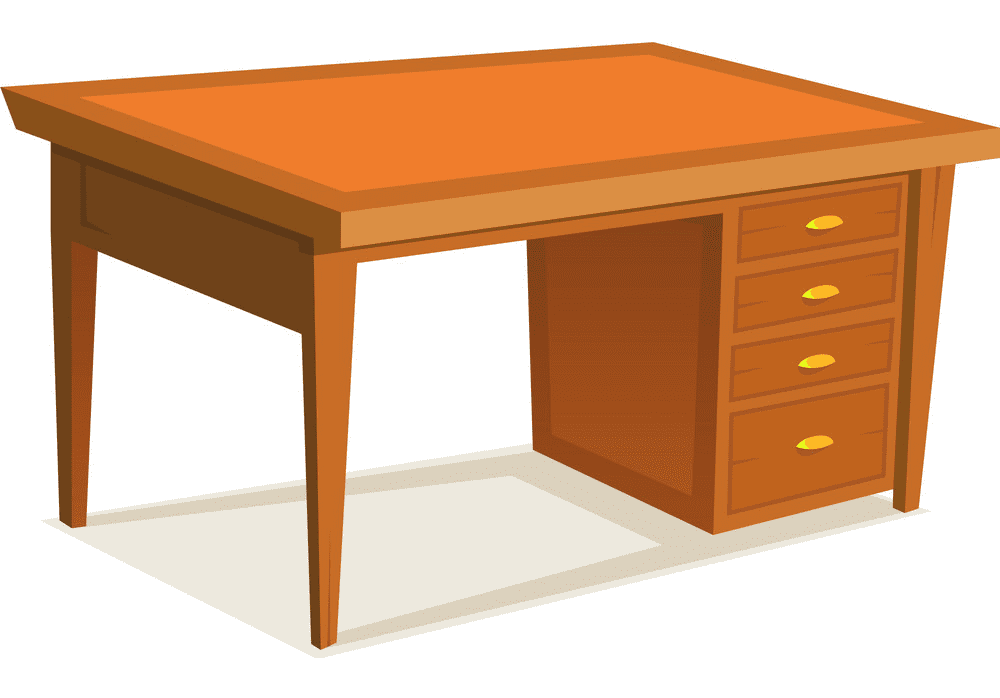 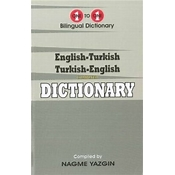 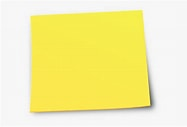 desk=
miiska
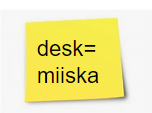 WORLD MAP with PINS
TEXTBOOKS
POST IT NOTES
DICTIONARIES
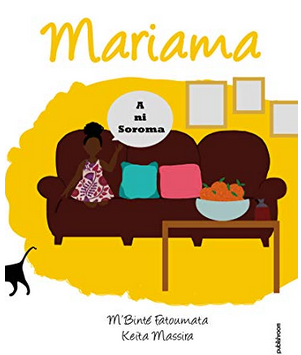 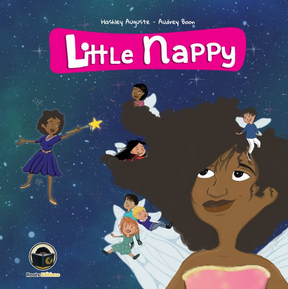 Primary school library
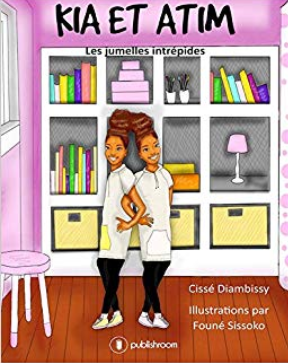 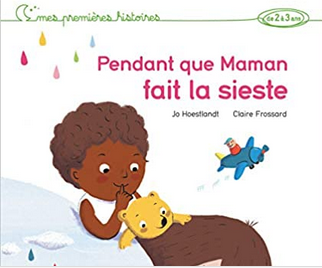 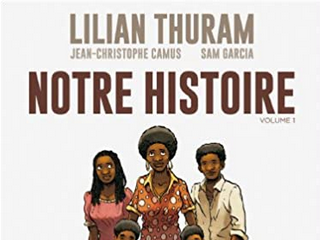 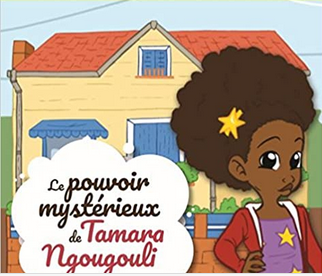 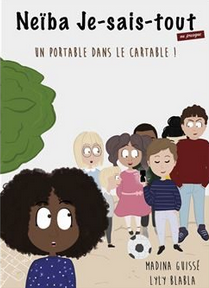 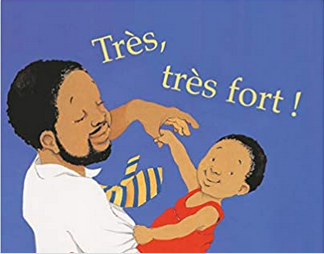 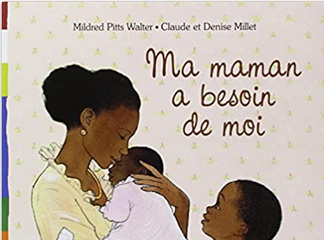 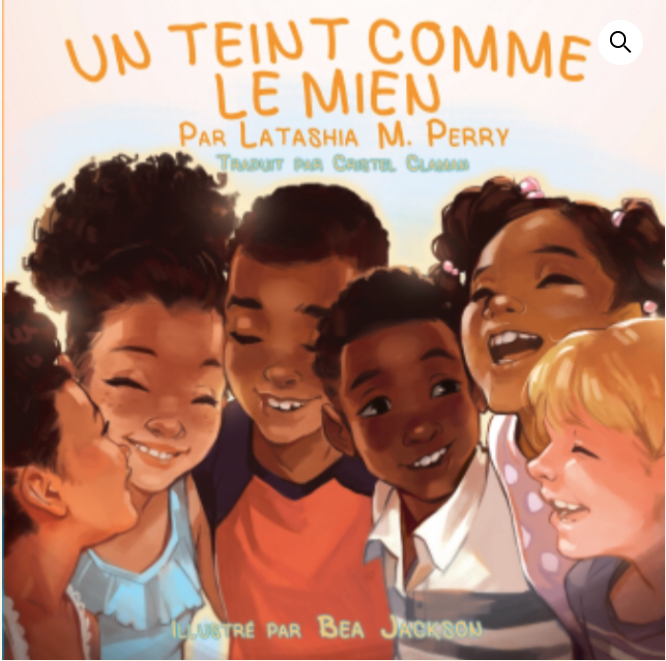 https://rootseditions.com/boutique/
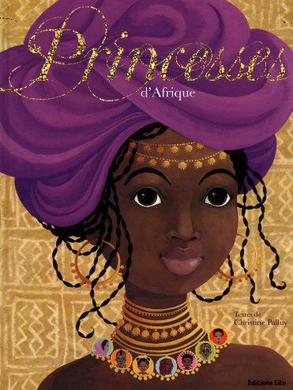 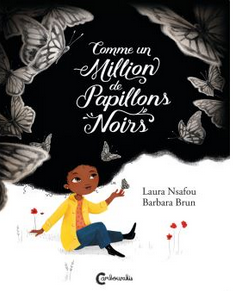 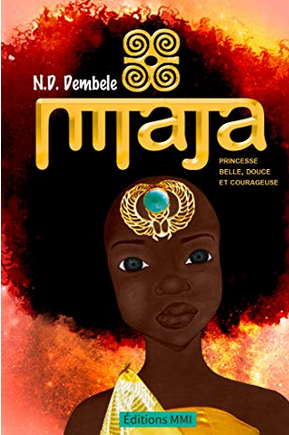 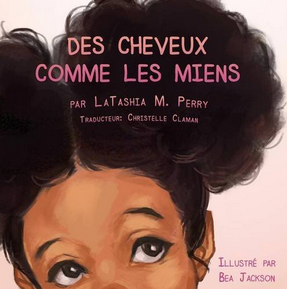 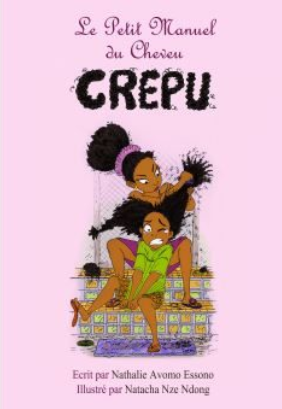 https://youtu.be/D9Ihs241zeg
MOVIES FOR FILM CLUB
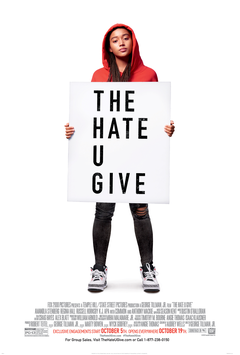 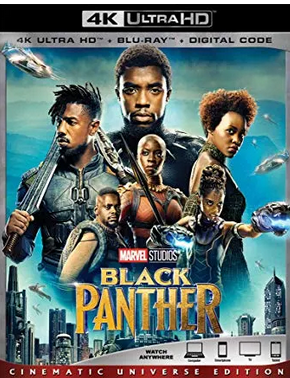 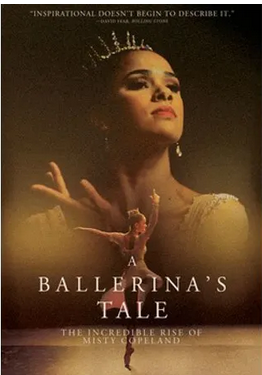 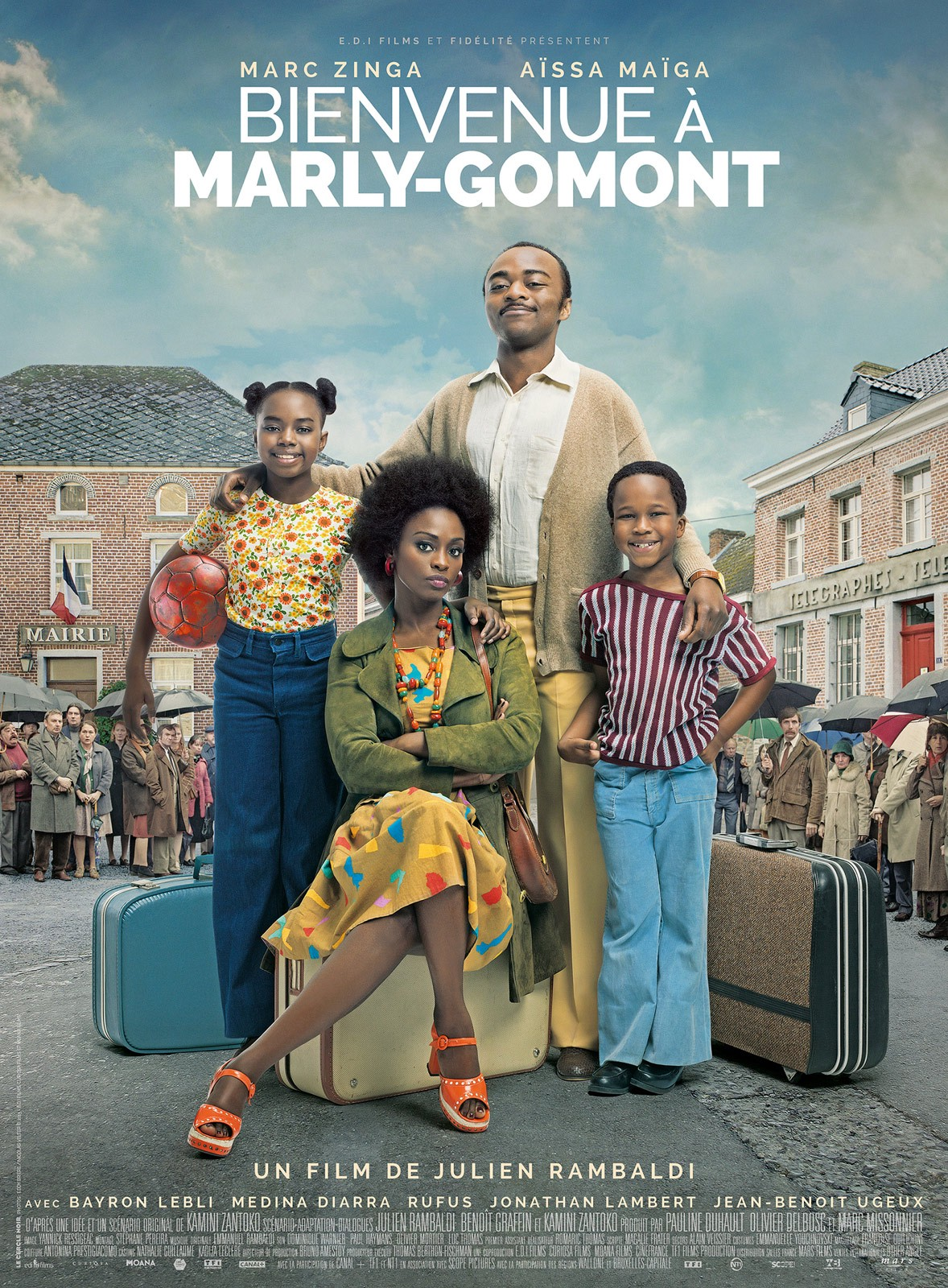 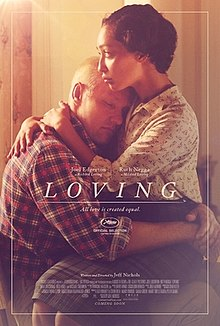 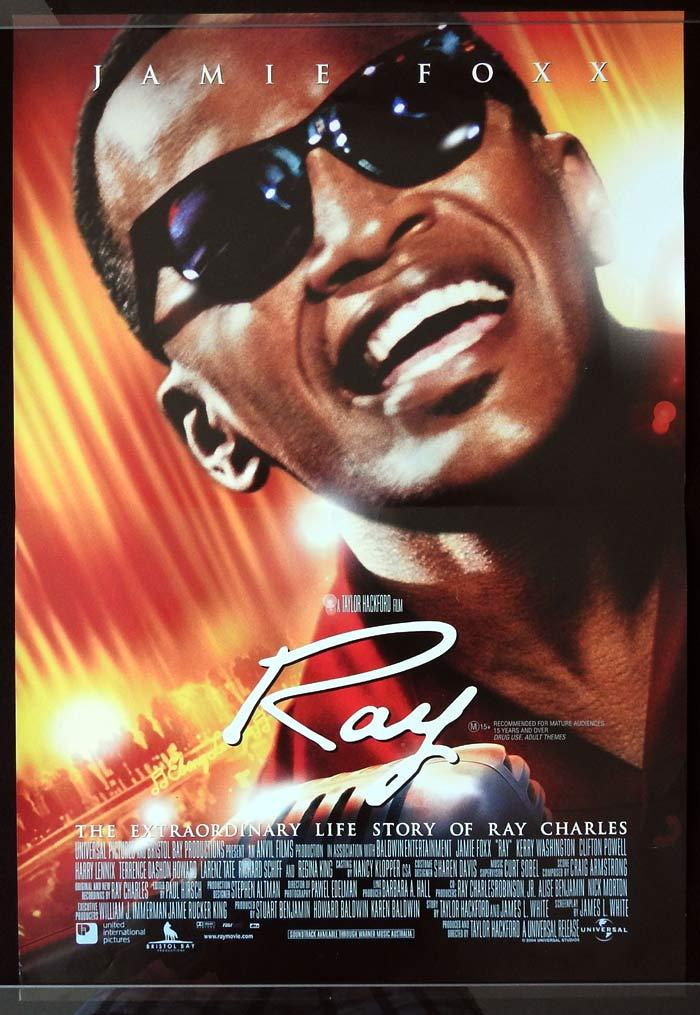 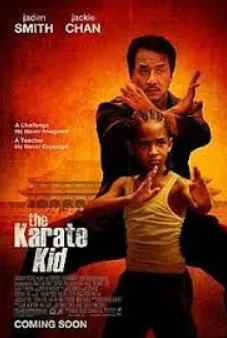 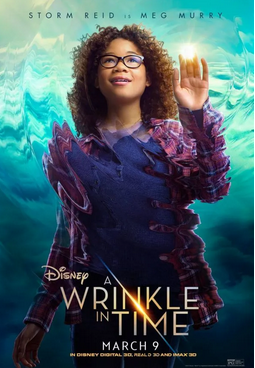 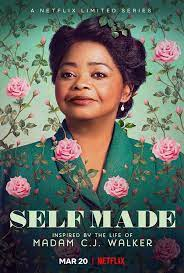 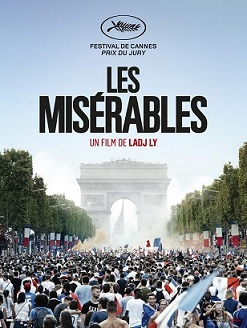 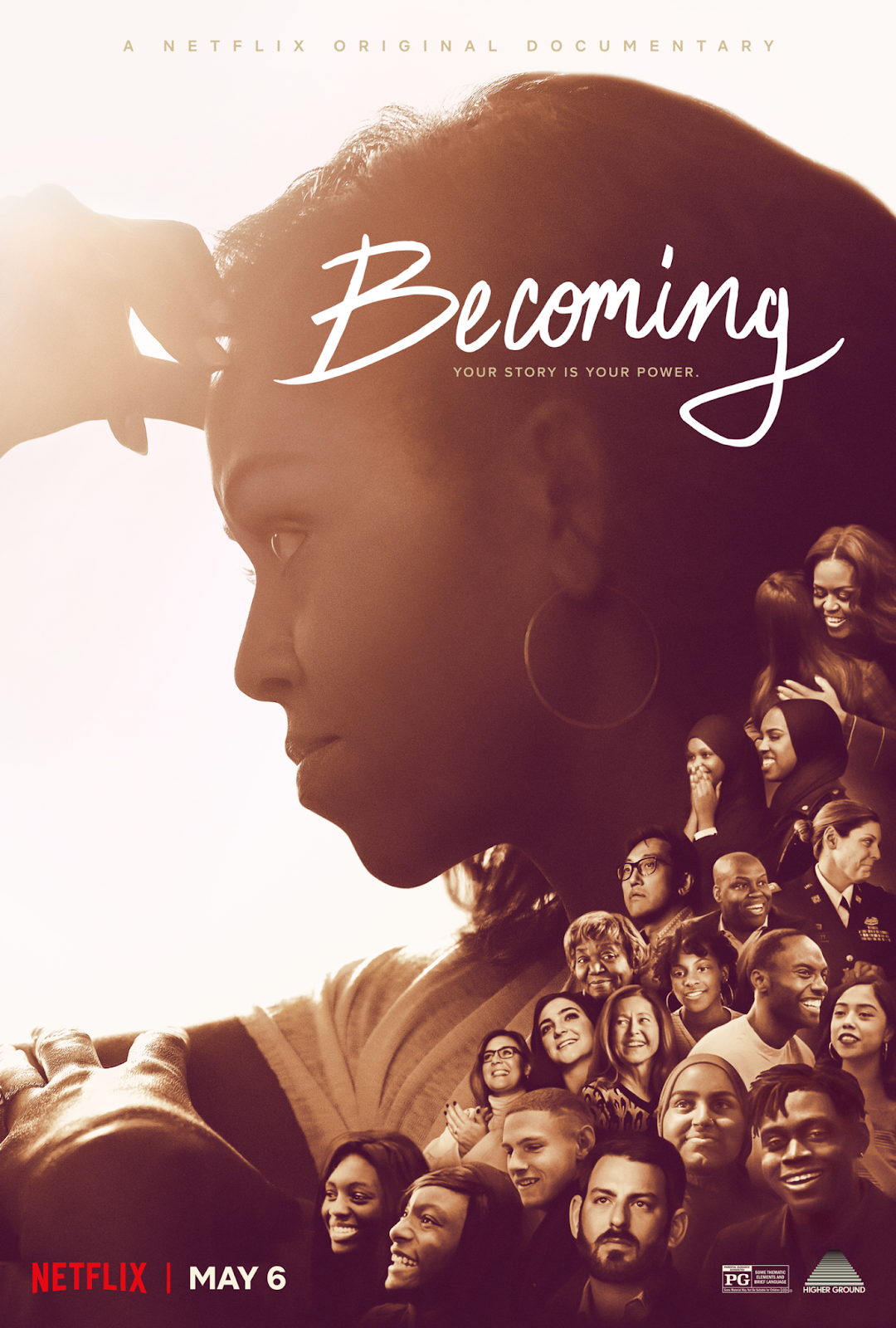 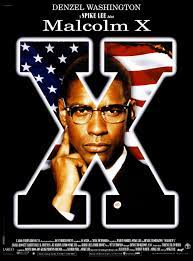 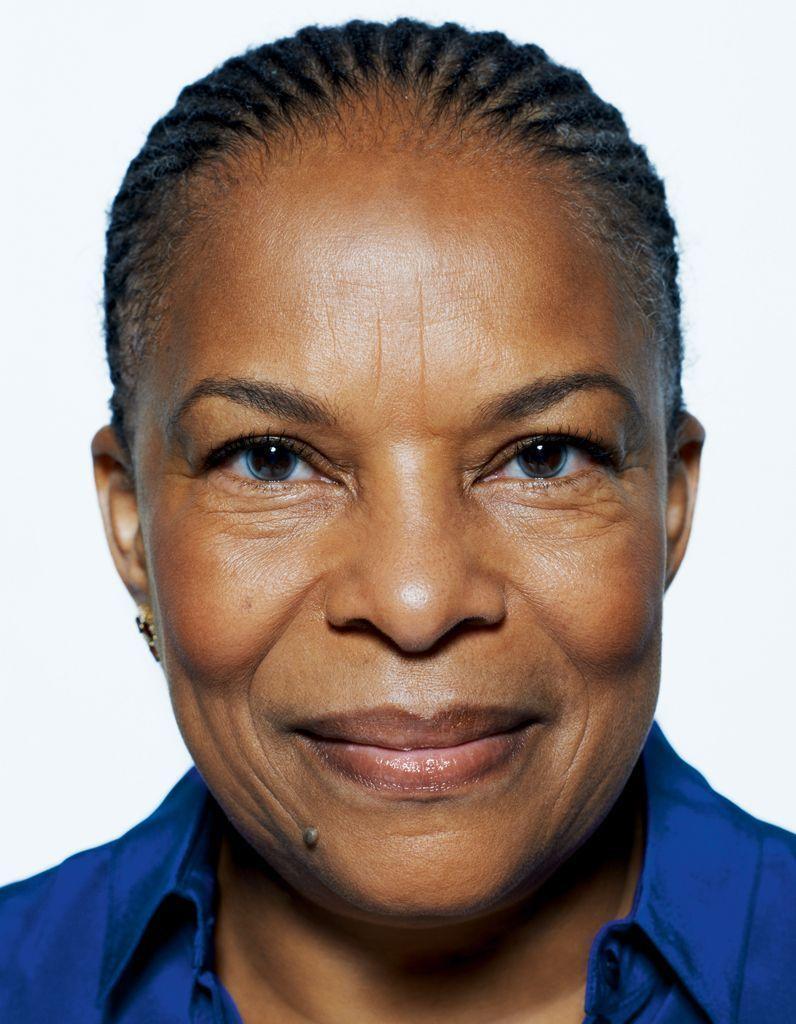 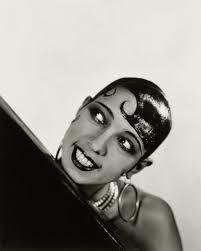 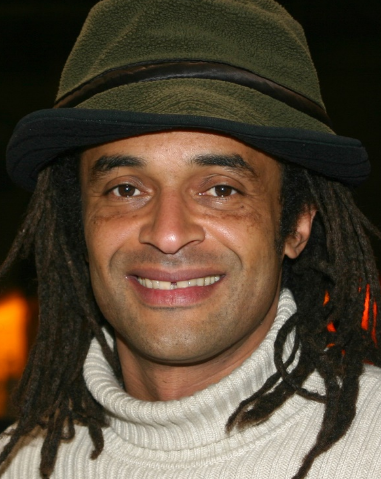 Posters
VIPs
RESOURCES IDEAS FOR THE ‘DECOLONISED’ CLASSROOM
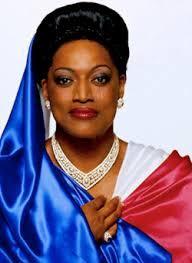 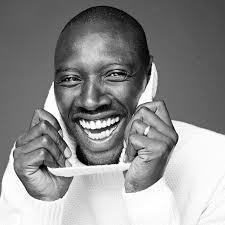 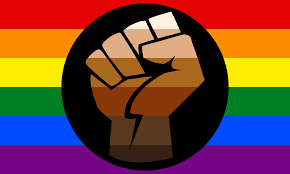 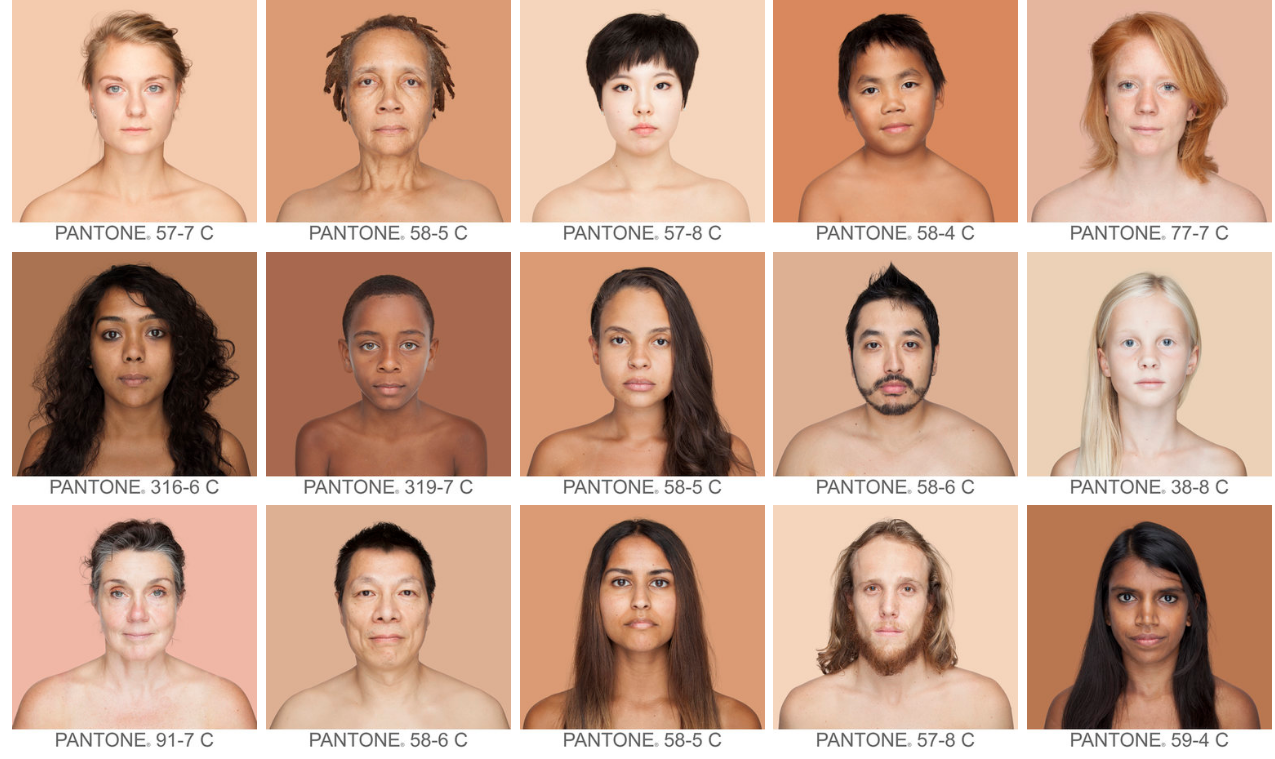 African art and fabrics
DVDs
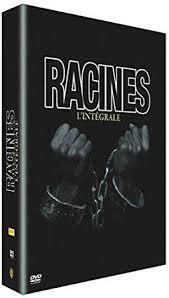 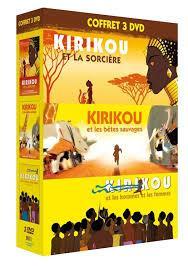 Books
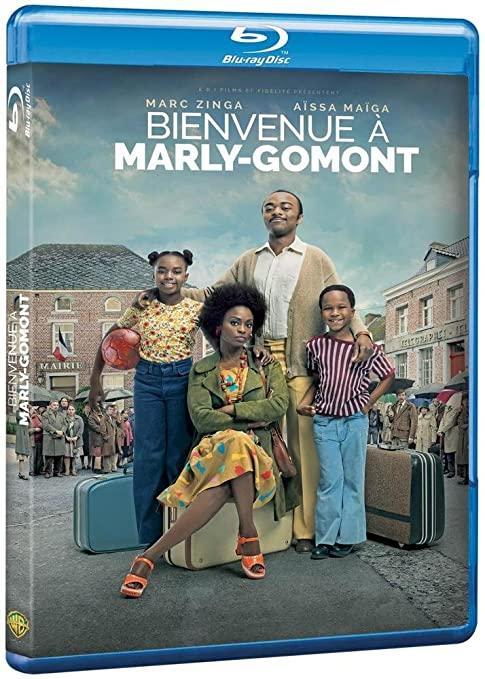 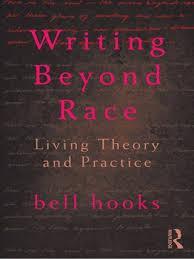 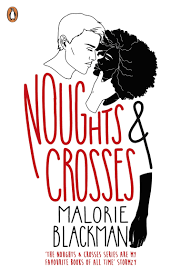 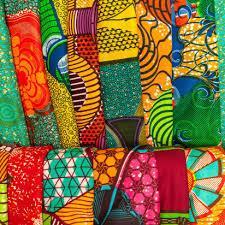 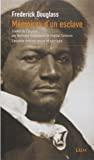 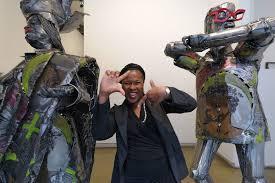 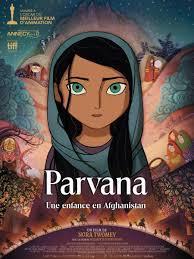 Read the uniform policy.
Is it inclusive?
Is it discriminating?
Consult the Equality Act 2010.
Ask for a redraft.
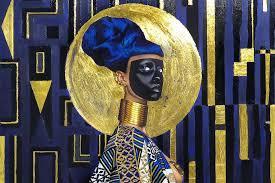 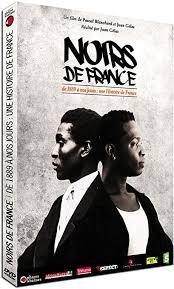 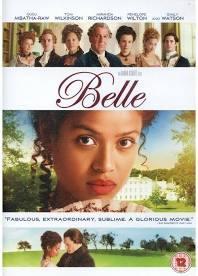 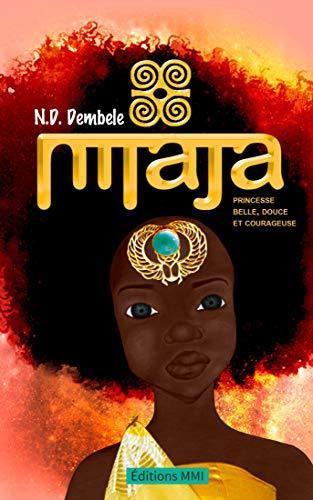 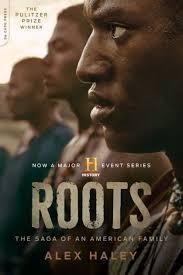 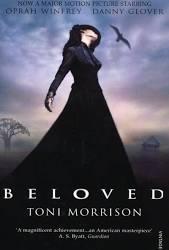 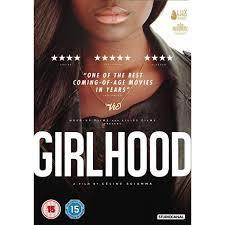 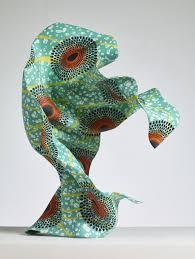 School Policies
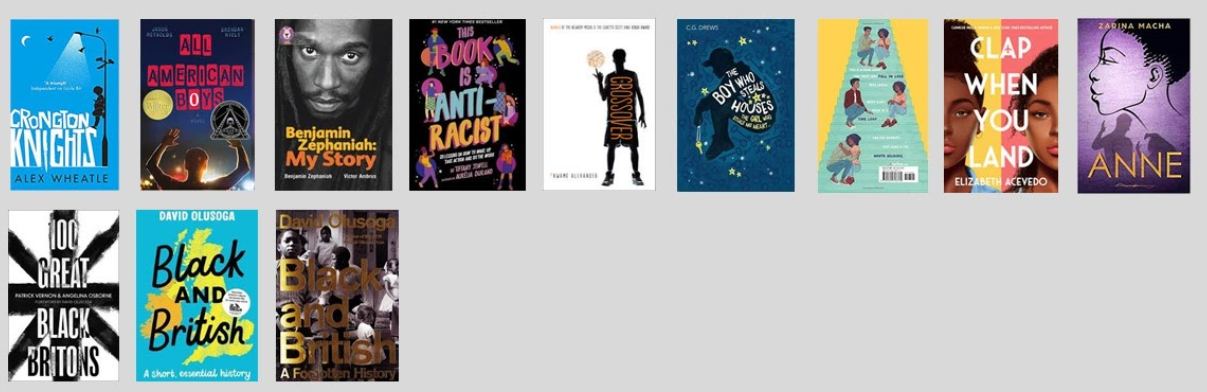 Books for your Black and African American library
Inclusive
Practical
Empirical
Honest
professional
Providing
Case studies
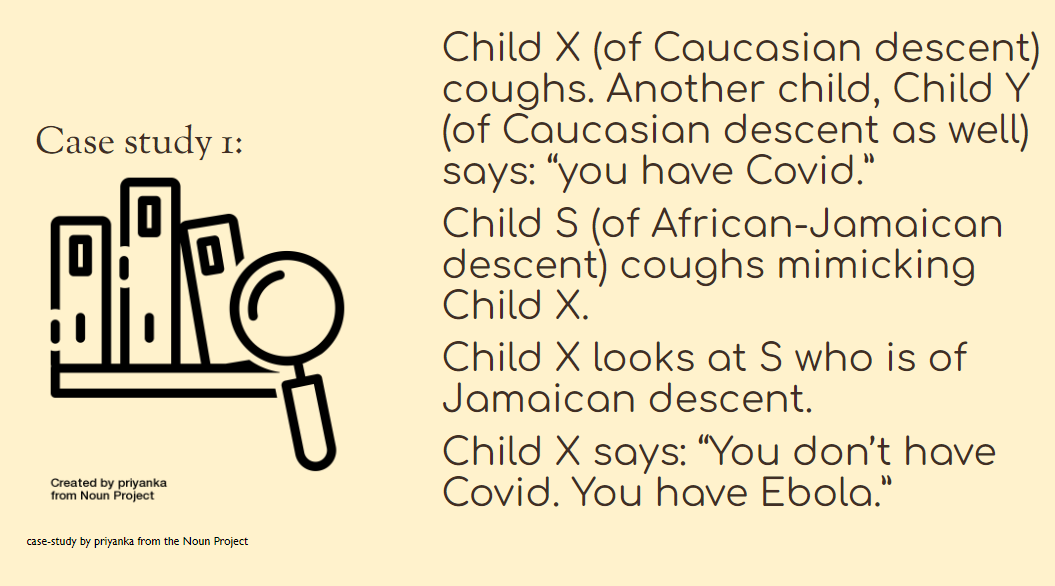 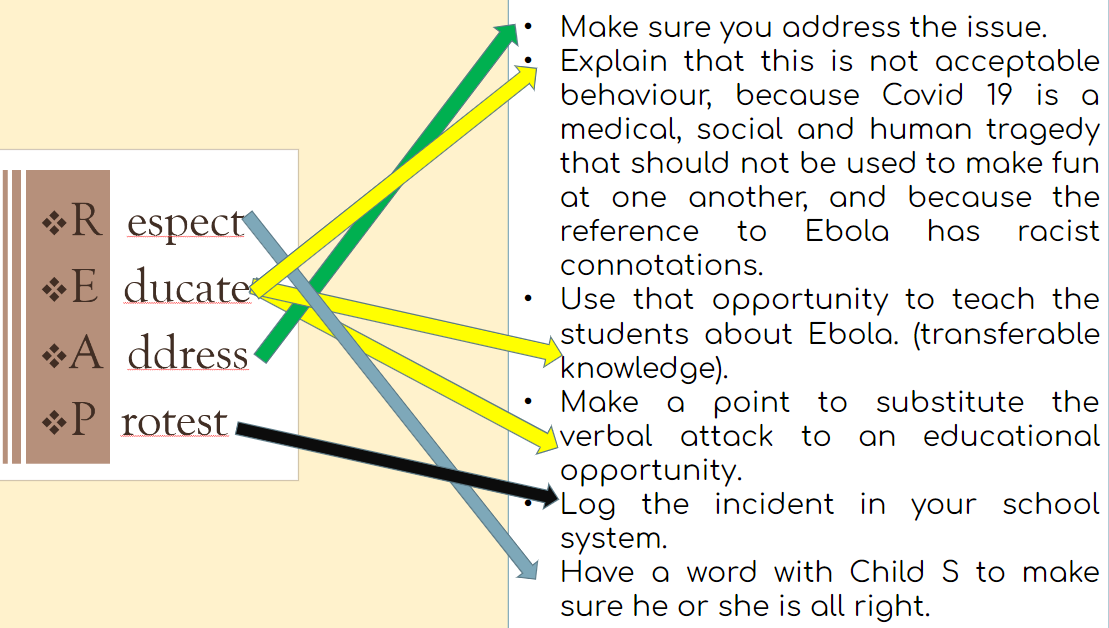 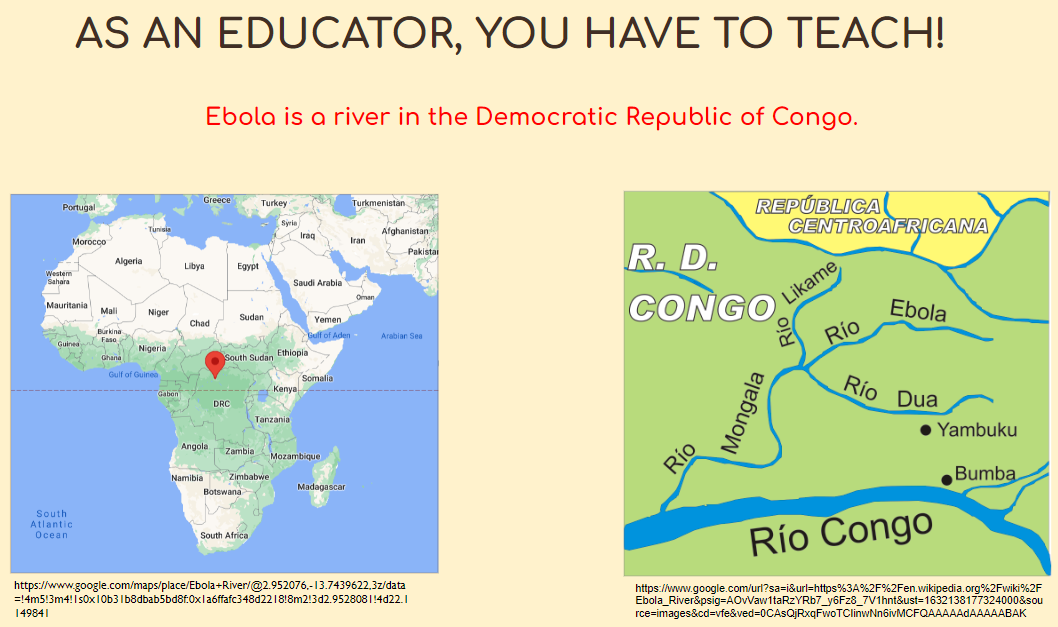 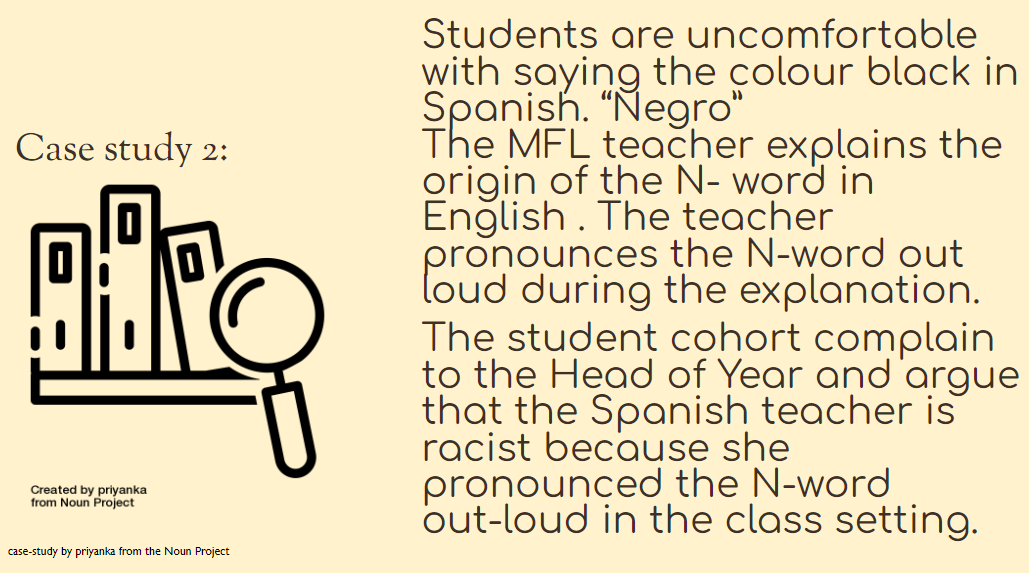 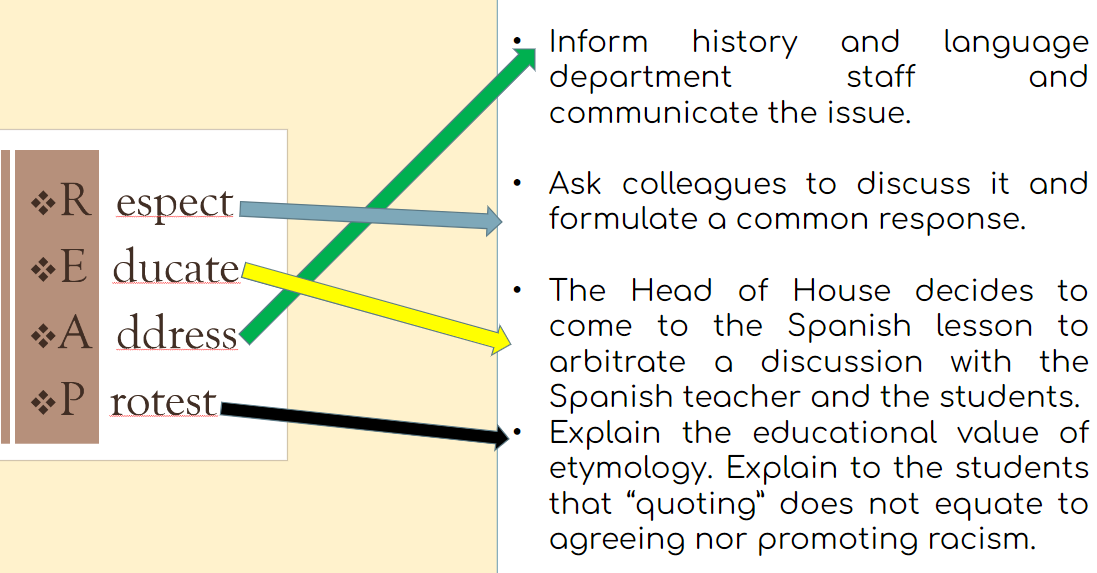 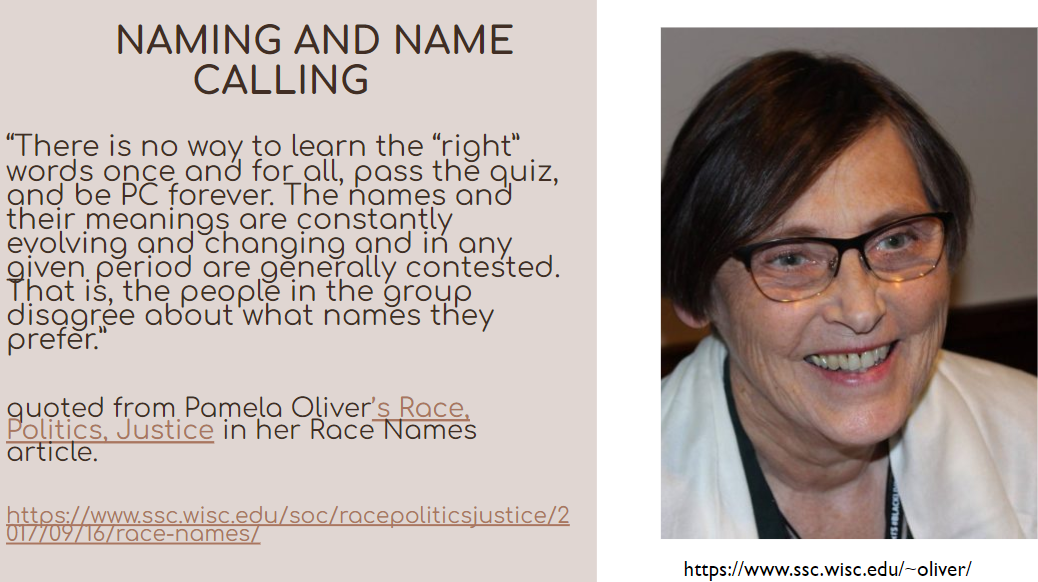 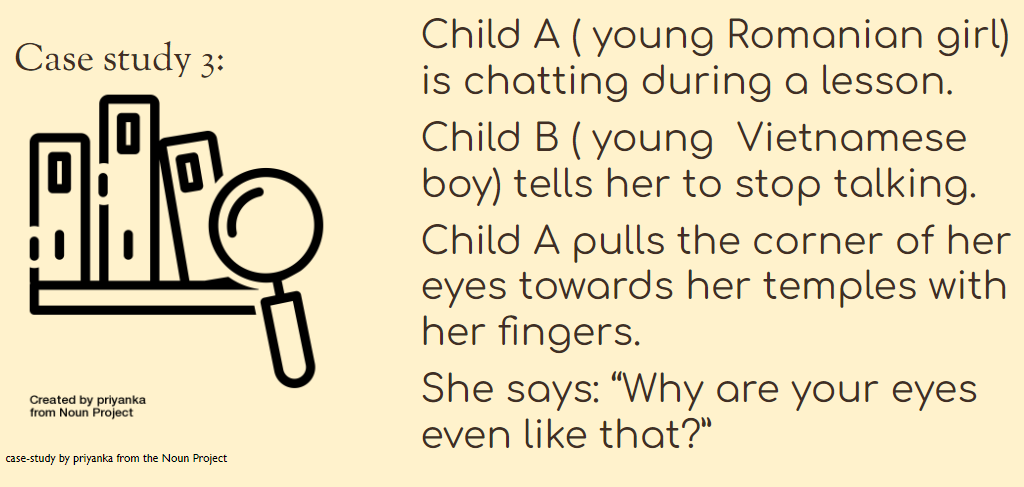 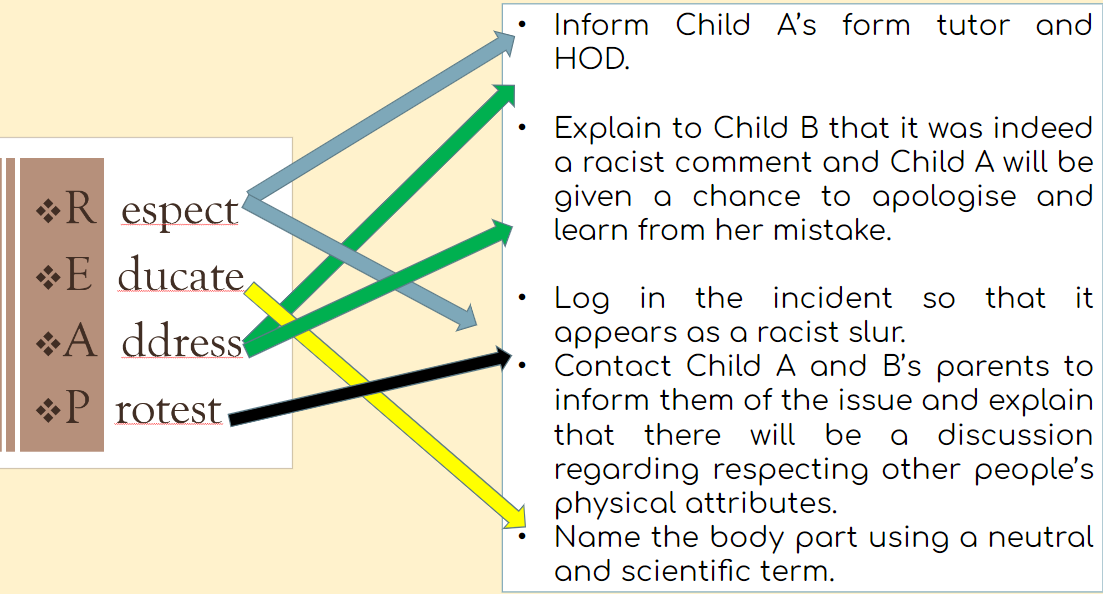 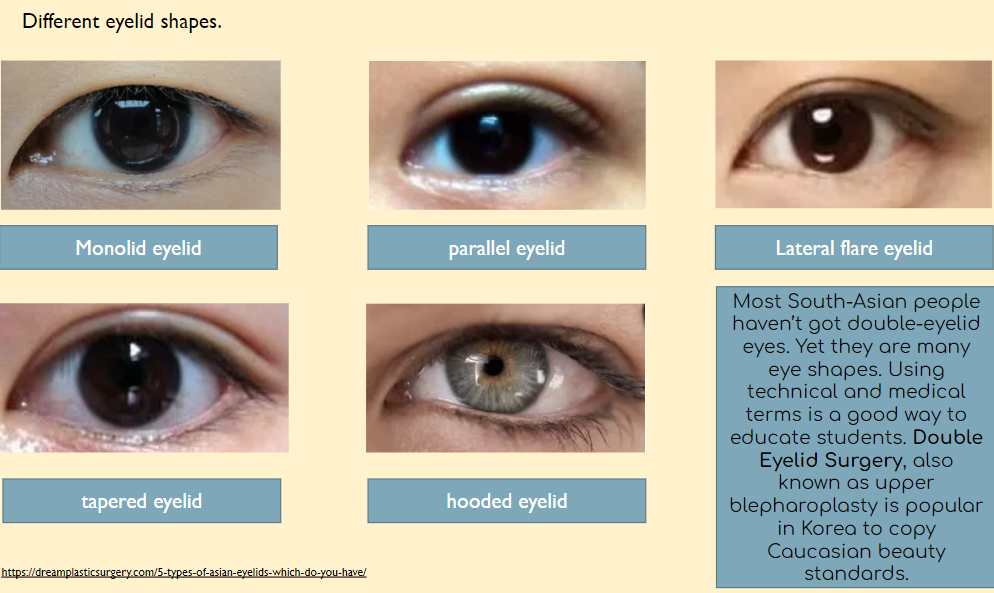 School-friendly
Activity ideas
Different visions
Applicable change
Providing
Acti-visions
A school calendar of anti-racism ‘activisions’.
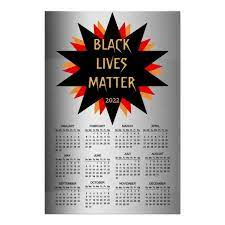 September: 15/09 Afro Hair Day
October: Black History month
November: Josephine Baker’s ashes at the Panthéon
La mulâtresse Solitude (29/11/1802)
December: a decolonised Christmas
January: The Three Kings: Balthasar, king of Ethiopia.
February: Mardi-Gras in New Orleans, USA.
March: 13/03/2020 Breonna Taylor’s murder, BLM movement
April: Pâques dans les DOM-TOMs/Easter around the world.
The Bristol Bus Boycott (30/04/1963)
June: Dido Elisabeth Belle ( Kenwood House, Hampstead)
July: Patrice Lumumba’s birthday (02/07/1925)
Afro Hair Day
15th of September 2022
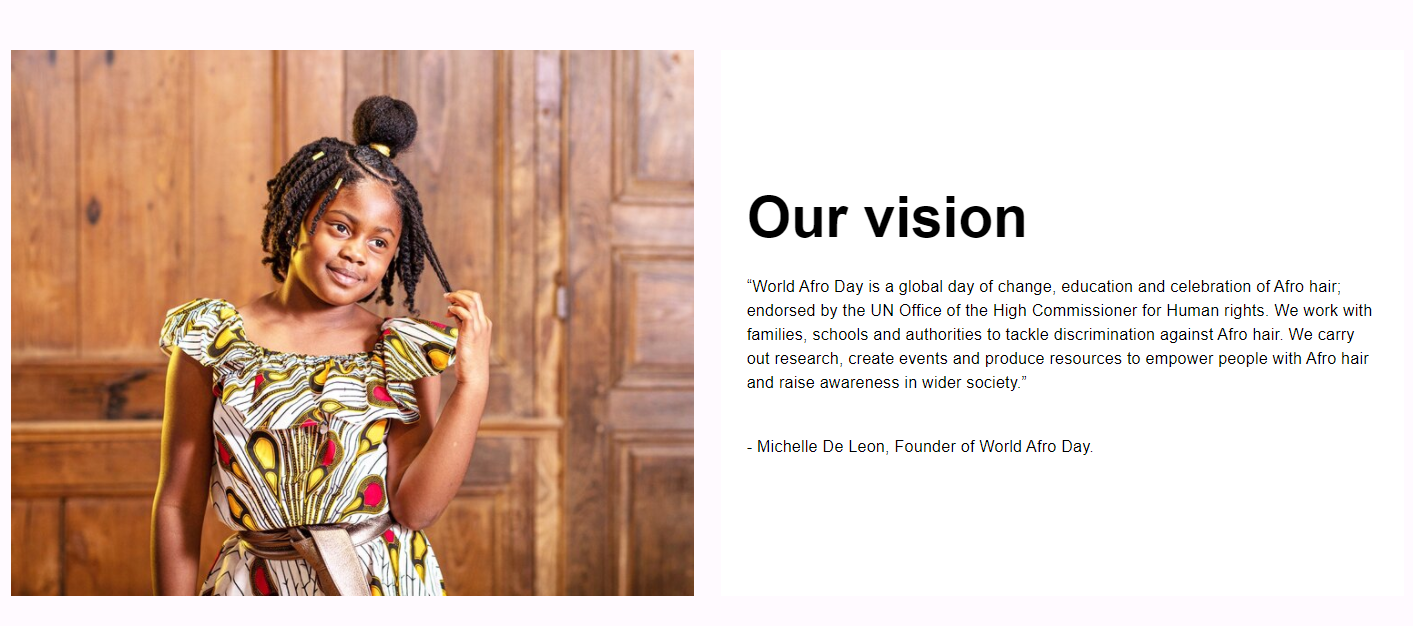 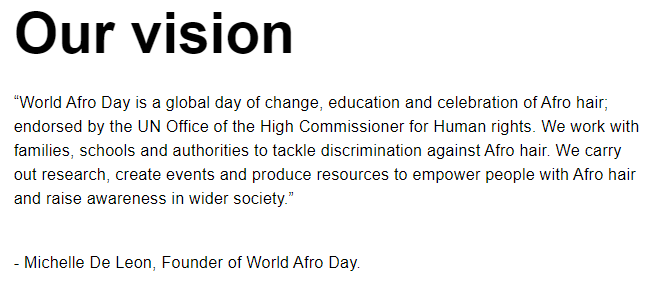 https://angelicadass.com/photography/humanae/
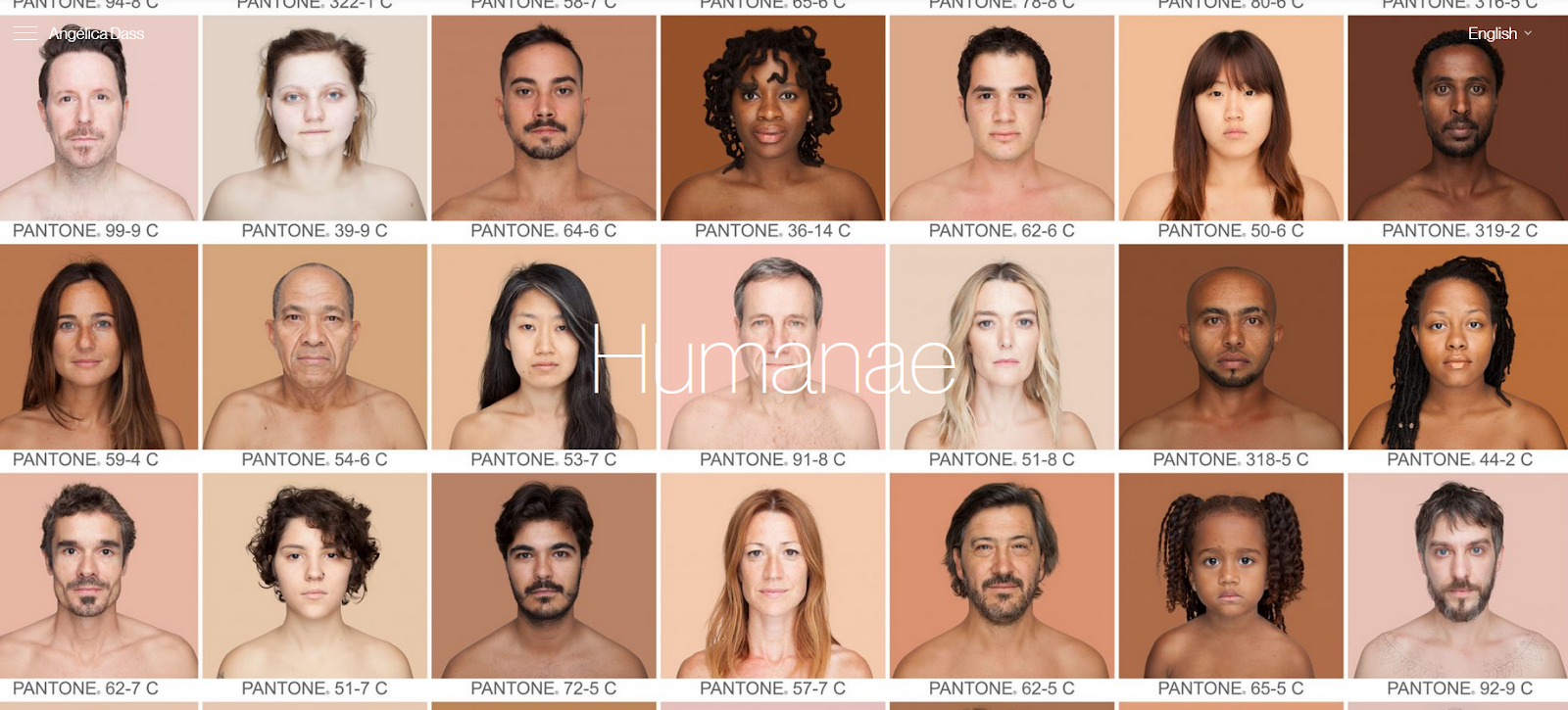 https://theatlasofbeauty.com/about
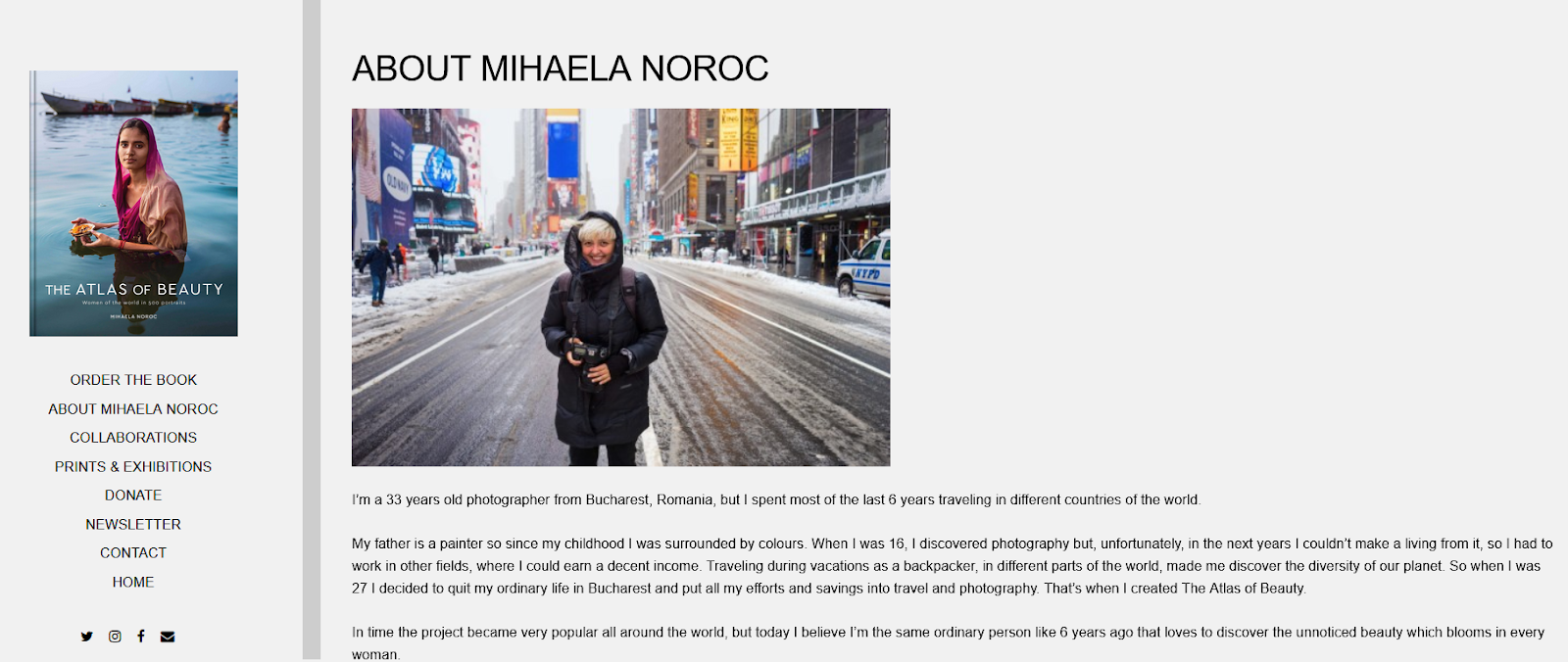 If you want to know more about Afro hair
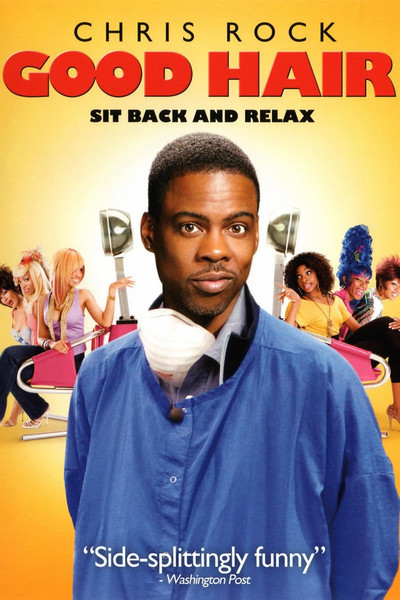 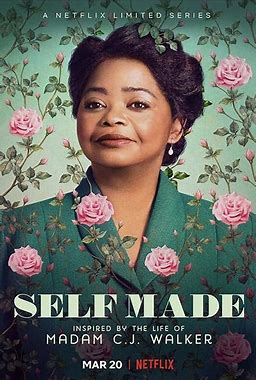 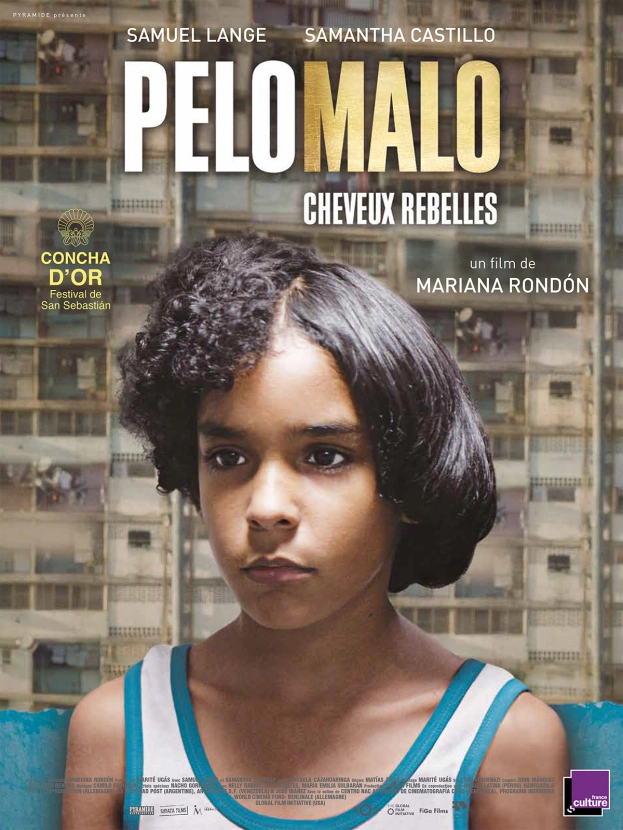 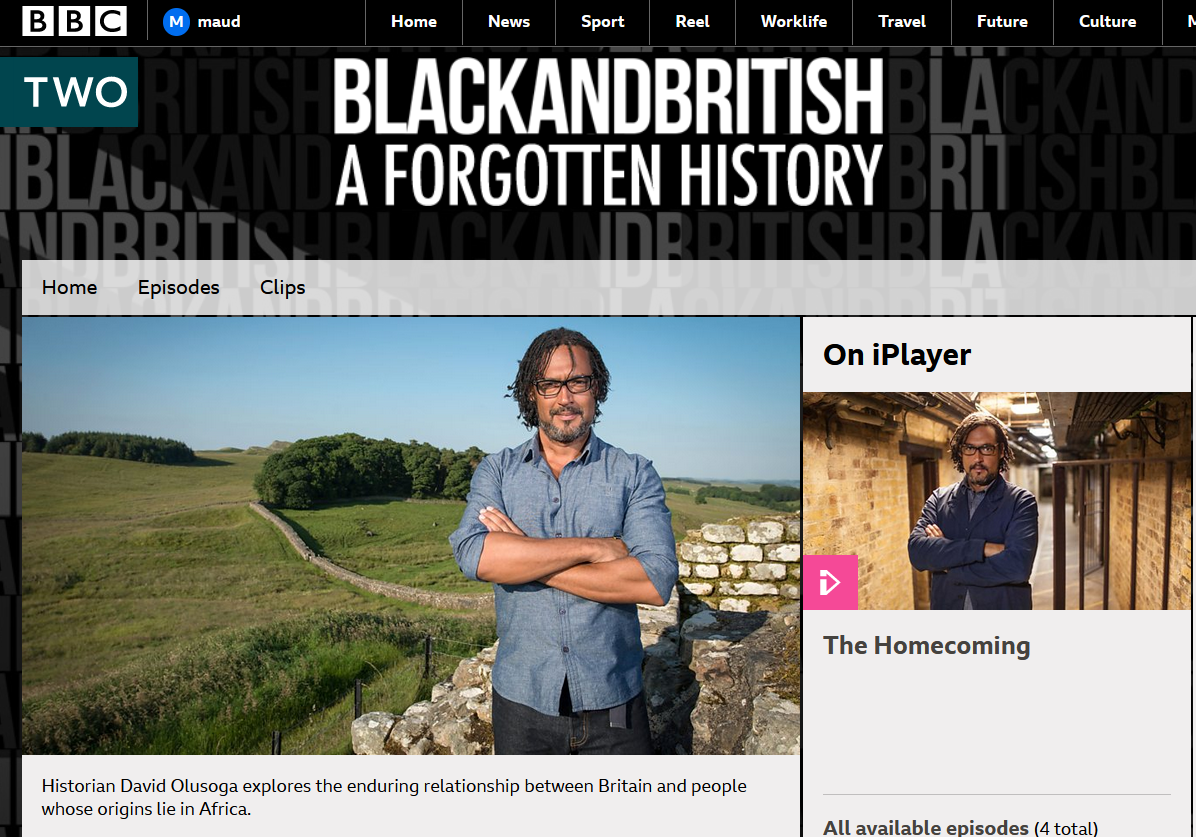 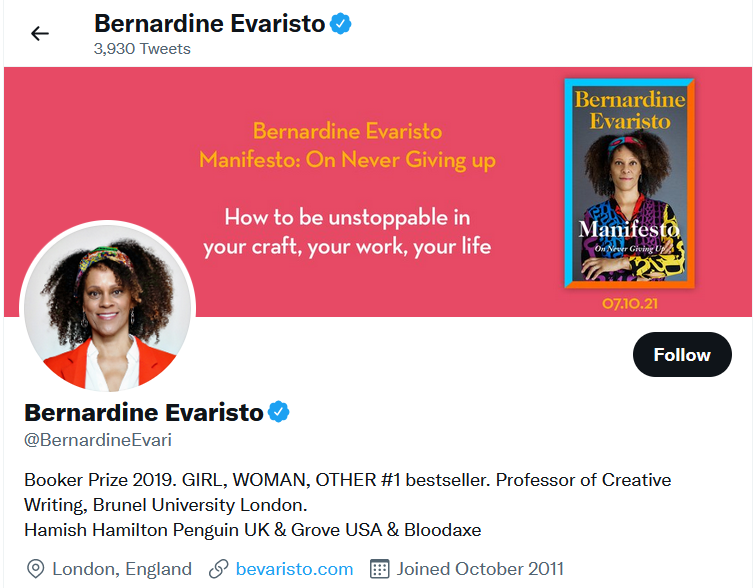 Make these intellectual Black UK figures national treasures for the next generation. Make them famous.
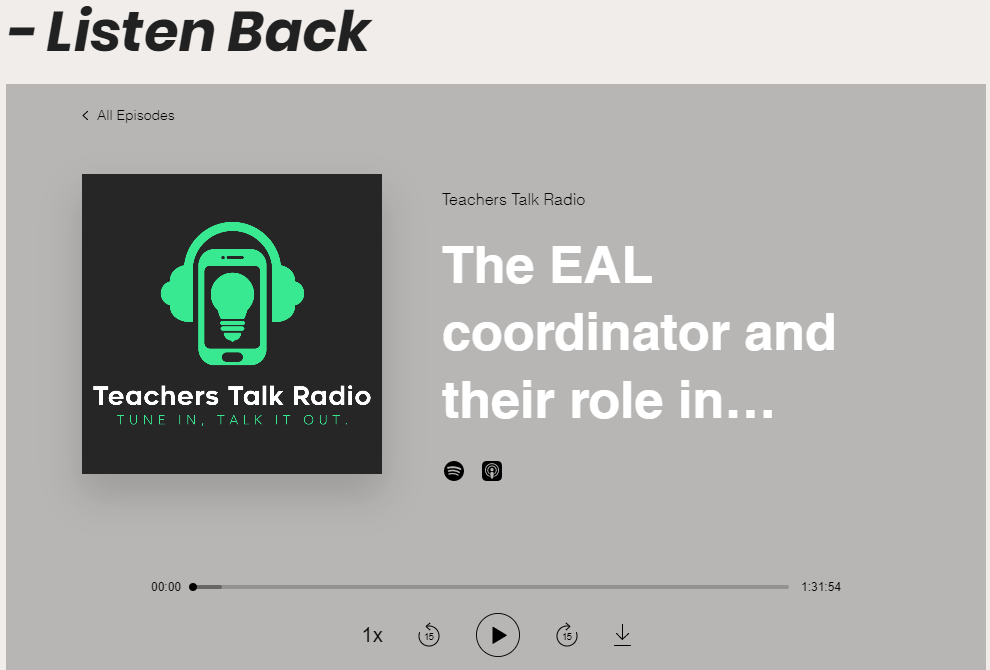 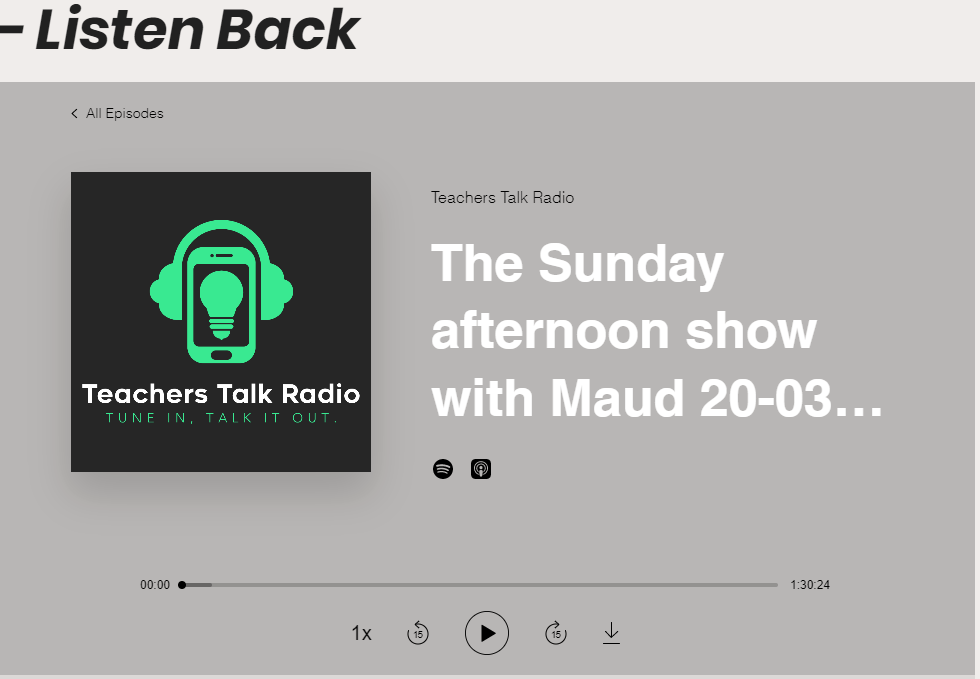 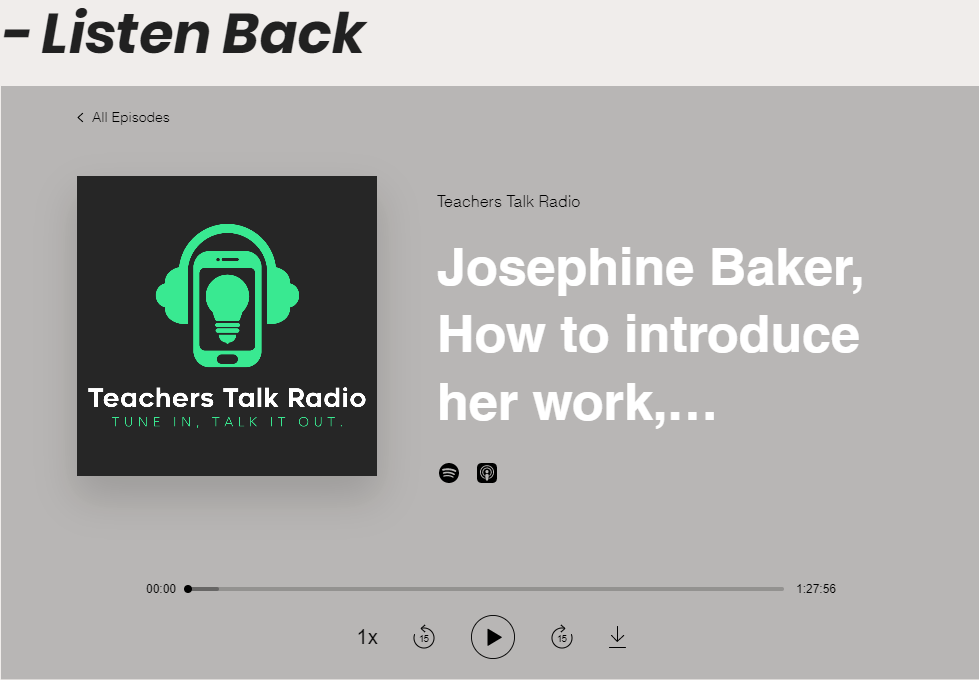 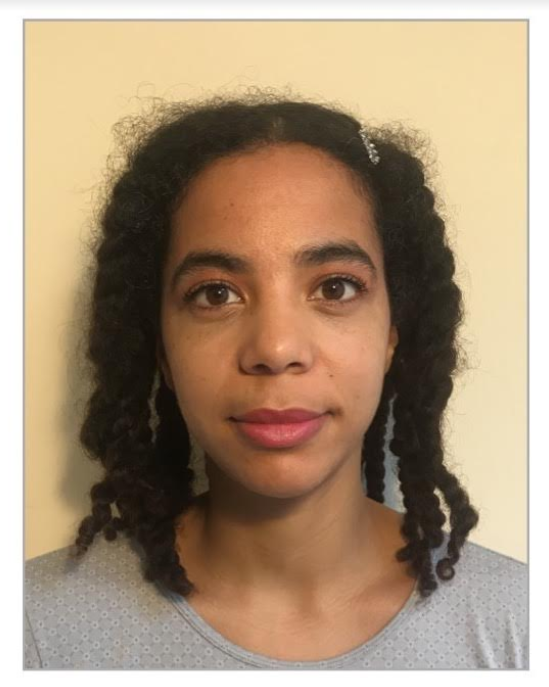 Decolonise EAL teaching
Josephine Baker podcast
Institutionalised racism podcast
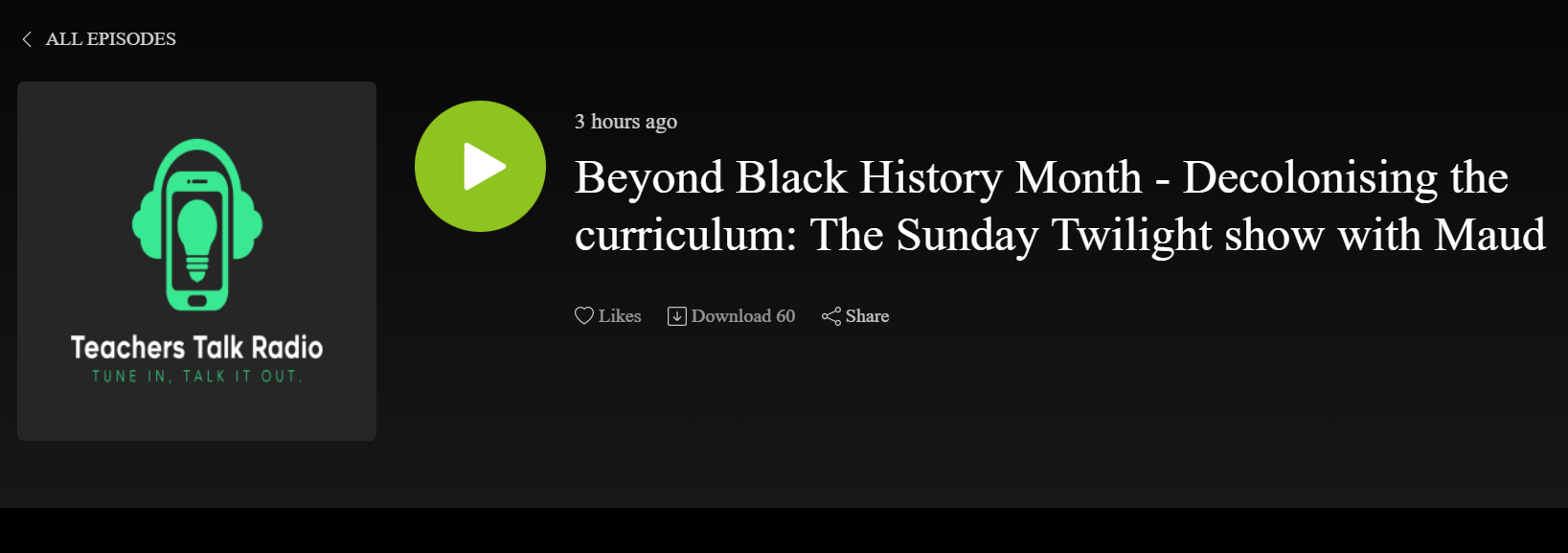 #profprofMFL profile details
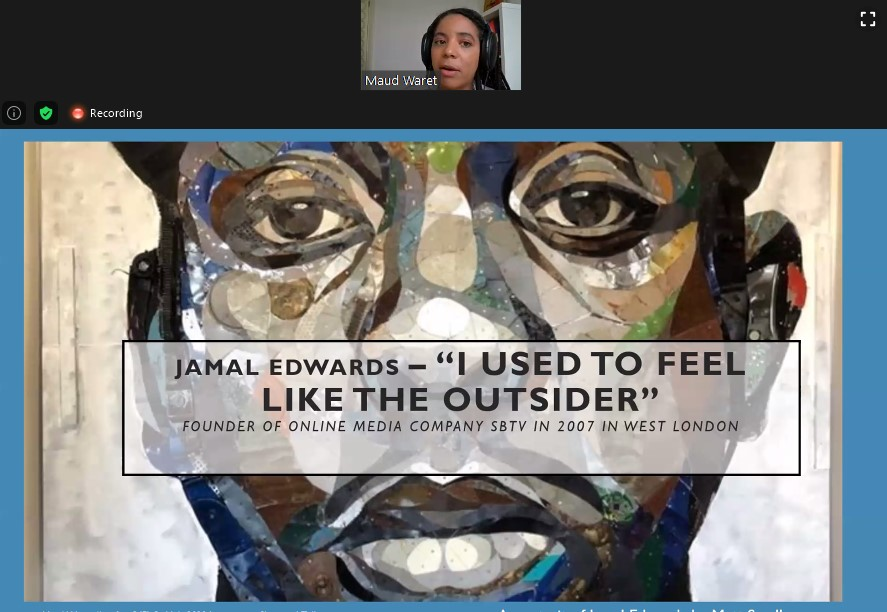 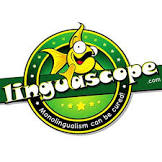 Beyond Black History Month: decolonising the curriculum
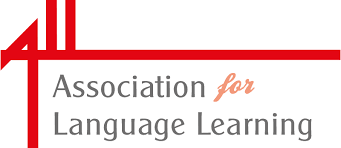 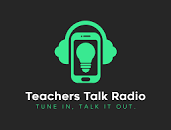 Contact me for more information:

@profprofMFL